Lecture 5: Algorithm Analysis and Modeling
CSE 373: Data Structures and Algorithms
CSE 373 19 wi - Kasey Champion
1
5 Minutes
Warm Up
Approach
-> start with basic operations, work inside out for control structures
Each basic operation = +1
Conditionals = worst case test operations + branch
Loop = iterations (loop body)
Construct a mathematical function modeling the worst case runtime for the following functions
public void mystery1(ArrayList<String> list) {
   for (int i = 0; i < 3000; i++) {
      for (int j = 0; j < 1000; j++) {
         int index = (i + j) % list.size();
         System.out.println(list.get(index));
      }
      for (int j = 0; j < list.size(); j++) {
         System.out.println(“:)”);
      }
   }
}
public void mystery2(ArrayList<String> list) {
   for (int i = 0; i < list.size(); i++) {
      for (int j = 0; j < list.size(); j++) {
         System.out.println(list.get(0));
      }
   }
}
+1
+4
n(1)
n(n(1))
+2
1000(6)
Possible answer
T(n) = n2
3000(1000(6) + n(1))
+1
n(1)
Socrative:
www.socrative.com
Room Name: CSE373
Please enter your name as: Last, First
Possible answer
T(n) = 3000 (6000 + n)
CSE 373 SP 18 - Kasey Champion
2
Adminstrivia
HW 1 Due Friday at 11:59pm
HW 2 goes live Friday
FILL OUT PARTNER FORM
1 partner
Netid NOT student number
Please fill out class survey
Assign me a partner form
CSE 373 SP 18 - Kasey Champion
3
Why don’t we care about exact constants?
Not enough information to compute precise constants
Depends on too many factors (underlying hardware, background processes, temperature etc…)
We really care about the growth of the function
Big O…
CSE 373 SP 18 - Kasey Champion
4
Comparing Functions
CSE 373 SP 18 - Kasey Champion
5
Asymptotic Analysis
asymptotic analysis – the process of mathematically representing runtime of a algorithm in relation to the number of inputs and how that relationship changes as the number of inputs grow

Two step process
Model – the process of mathematically representing how many operations a piece of code will run in relation to the number of inputs n
Analyze – compare runtime/input relationship across multiple algorithms 
Graph the model of your code where x = number of inputs and y = runtime
For which inputs will one perform better than the other?
CSE 373 SP 18 - Kasey Champion
6
Function growth
Imagine you have three possible algorithms to choose between. 
Each has already been reduced to its mathematical model
The growth rate for f(n) and g(n) looks very different for small numbers of input
…but since both are linear eventually look similar at large input sizes
But for very small input values h(n) actually has a slower growth rate than either f(n) or g(n)
whereas h(n) has a distinctly different growth rate
CSE 373 SP 18 - Kasey Champion
7
Review: Complexity Classes
complexity class – a category of algorithm efficiency based on the algorithm’s relationship to the input size N
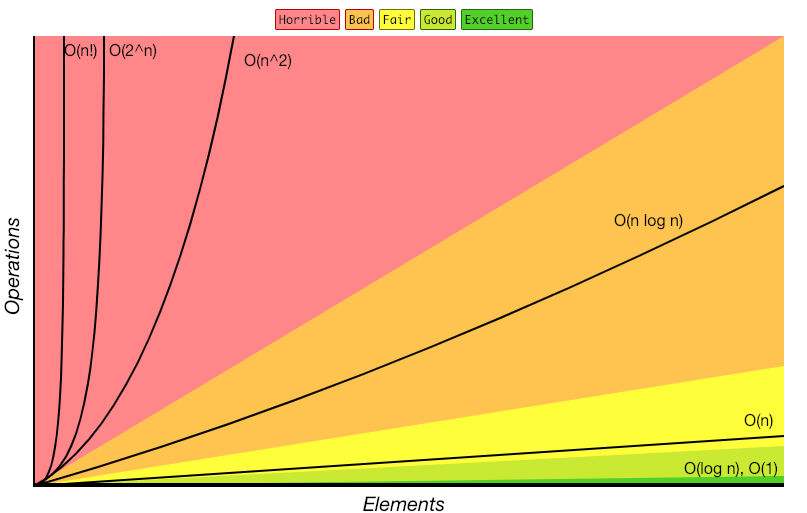 http://bigocheatsheet.com/
CSE 143 Au 18 – Hunter Schafer
8
Moving from Model to Complexity Class
Consider the runtime when N is extremely large
Lower order terms don’t matter – delete them.
Multiplying by constant factors has little effect on growth rate
Highest order term dominates the overall rate of change
Gives us a “simplified big-O”
CSE 373 SP 18 - Kasey Champion
9
Definition: Big-O
Big-O
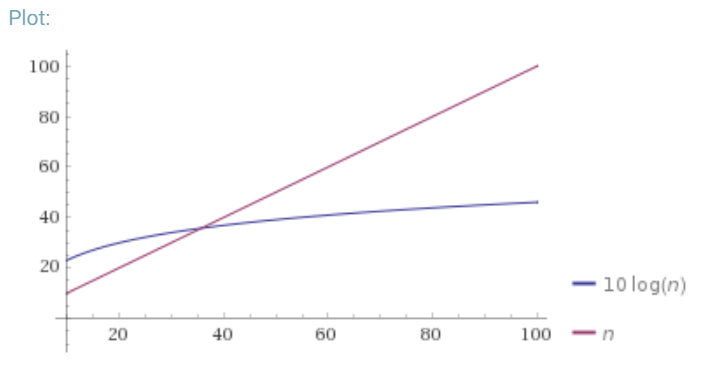 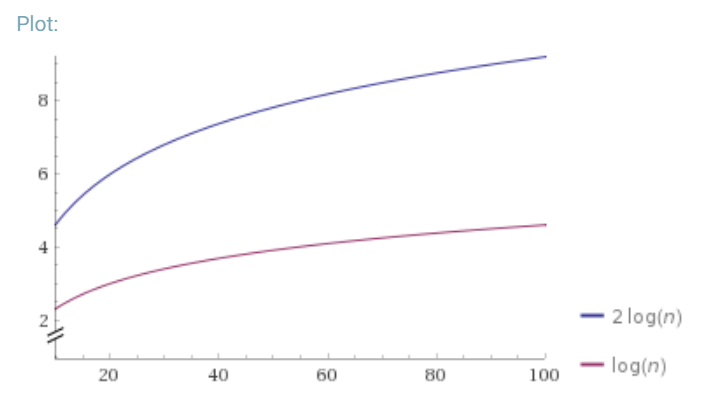 O(g(n)) is the “family” or “set” of all functions that are dominated by g(n)
CSE 332 SU 18 - Robbie Weber
10
Applying Big O Definition
Show that
is
Big-O
Apply definition term by term
Add up all your truths
CSE 373 SP 18 - Kasey Champion
11
3 Minutes
Exercise: Proving Big O
Big-O
CSE 373 SP 18 - Kasey Champion
12
Edge Cases
CSE 332 SU 18 - Robbie Weber
13
Why Are We Doing This?
You already intuitively understand what big-O means.
Who needs a formal definition anyway?
We will. 
Your intuitive definition and my intuitive definition might be different.
We’re going to be making more subtle big-O statements in this class.
We need a mathematical definition to be sure we’re on the same page.
Once we have a mathematical definition, we can go back to intuitive thinking.
But when a weird edge case, or subtle statement appears, we can figure out what’s correct.
CSE 332 SU 18 - Robbie Weber
14
3 Minutes
Function comparison: exercise
True – all linear functions are treated as equivalent
f(n) = n ≤ g(n) = 5n + 3?
f(n) = 5n + 3 ≤ g(n) = n?
f(n) = 5n + 3 ≤ g(n) = 1?
f(n) = 5n + 3 ≤ g(n) = n2?
f(n) = n2 + 3n + 2 ≤ g(n) = n3?
f(n) = n3 ≤ g(n) = n2 + 3n + 2 ?
True
False
True – quadratic will always dominate linear
True
False
CSE 373 Wi 18 – Michael Lee
15
O, Omega, Theta [oh my?]
Big-O is an upper bound 
My code takes at most this long to run
Big-Omega is a lower bound




Big Theta is “equal to”
Big-Omega
Is dominated by
f(n) ∈ O(g(n))
Dominates
f(n) ∈ Ω(g(n))
Big-Theta
CSE 332 SU 18 - Robbie Weber
16
Viewing O as a class
Sometimes you’ll see big-O defined as a family or set of functions.
Big-O (alternative definition)
CSE 332 SU 18 - Robbie Weber
17
Examples
4n2 ∈ O(1) 
false
4n2 ∈ O(n) 
false
4n2 ∈ O(n2) 
true
4n2 ∈ O(n3) 
true
4n2 ∈ O(n4) 
true
4n2 ∈ Ω(1)
true
4n2 ∈ Ω(n) 
true
4n2 ∈ Ω(n2) 
true
4n2 ∈ Ω(n3) 
false
4n2 ∈ Ω(n4) 
false
Big-O
Big-Omega
Big-Theta
CSE 373 SP 18 - Kasey Champion
18
3 Minutes
Practice
5n + 3 ∈ O(n)
n ∈ O(5n + 3)
5n + 3 = O(n)
O(5n + 3) = O(n)
O(n2) = O(n)
n2 ∈ O(1)
n2 ∈ O(n)
n2 ∈ O(n2)
n2 ∈ O(n3)
n2 ∈ O(n100)
True
Big-O
Big-Omega
True
True
True
False
False
False
True
Big-Theta
True
True
CSE 373 WI 18 – Michael Lee
19